Módulo 7:
Resistencia a las crisis

(esta versión es un resumen del material, para profundizar más, consultar la versión en inglés)
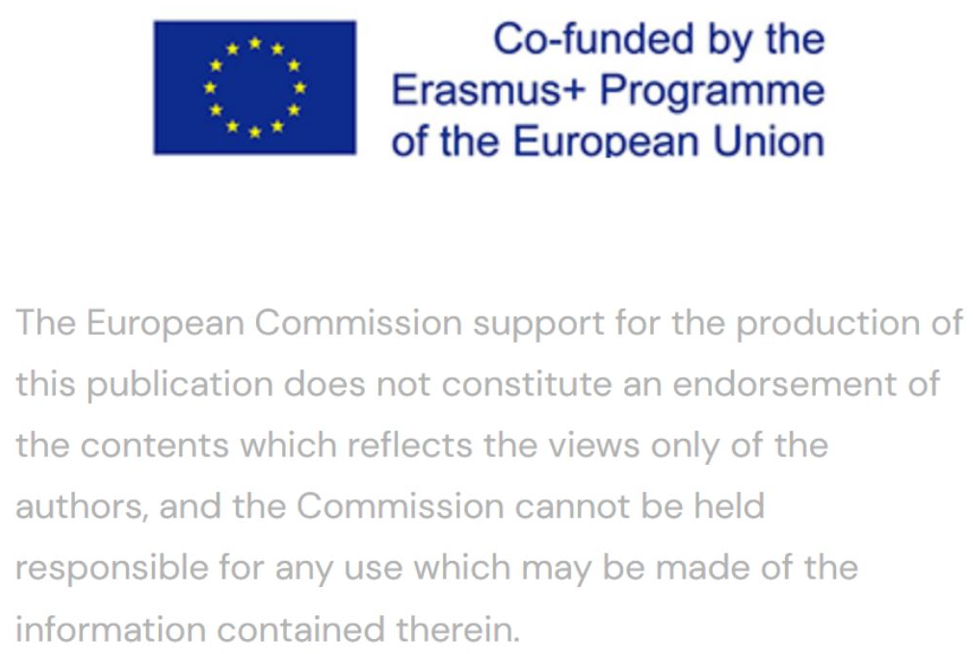 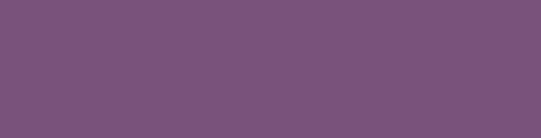 La resiliencia es un factor de éxito en una crisis.
1
Resistencia a las crisis organizacionales
Tras completar este módulo, dispondrás de conocimientos...
2
Ofertas turísticas orientadas al futuro
3
Factores que influyen en la resistencia
4
Desarrollo turístico sostenible
Esta presentación está bajo licencia CC BY 4.0. 
Para ver una copia de esta licencia, visite https://creativecommons.org/licenses/by-sa/4.0/deed.en
Tras completar este módulo, tú...
...habrás profundizado tu comprensión de la resiliencia
...sabrás qué es la resiliencia organizacional y qué pueden hacer las empresas para alcanzarla
...serás capaz de entender y ganar al invitado del futuro
...conocerás los factores que influyen en la capacidad de recuperación de las PYMEs turísticas
...sabrás por qué resiliencia y sostenibilidad van de la mano
Foto: Adobe Stock
Resiliencia organizacional
La norma ISO es una buena guía de los diferentes enfoques para hacer que las PYMEs turísticas sean más resistentes.
Los nueve factores de la resiliencia organizacional I/III
Basándose en investigaciones y casos prácticos, un grupo de expertos elaboró recomendaciones concretas para la norma 22316 de la Organización Internacional de Normalización (ISO) sobre resiliencia organizacional.
Las organizaciones pueden tomar medidas en nueve áreas clave para aumentar su resiliencia:
2. Comprender el contexto e influir en él
Se cultivan las relaciones con los clientes, se analizan las acciones de la competencia, se registra la evolución del mercado y se ajustan en consecuencia las medidas estratégicas. Esto aumenta el margen de actuación y se aprovechan las oportunidades de ejercer influencia.
1. Visión compartida y claridad de objetivos
La visión, el propósito y los valores fundamentales deben ser inequívocos y comunicarse a todas las partes interesadas con regularidad, reflexionando sobre ellos y adaptándose según sea necesario.
3. Liderazgo eficaz y capacitado
El liderazgo se basa en la confianza, la integridad y la eficacia. Los líderes ofrecen orientación incluso en tiempos de incertidumbre y siguen siendo capaces de actuar, mientras que los empleados asumen responsabilidades y participan activamente en el proceso de toma de decisiones.
La norma ISO es una buena guía de los diferentes enfoques para hacer que las PYMEs turísticas sean más resistentes.
Los nueve factores de la resiliencia organizacional II/III
Estos campos de actuación dan lugar a varios enfoques posibles para ayudar a la empresa a navegar entre la flexibilidad y la seguridad. 
Los sistemas de seguridad deben ser lo bastante resistentes como para soportar perturbaciones.
Al mismo tiempo, las empresas necesitan un alto grado de flexibilidad para poder reaccionar con rapidez y eficacia a las tensiones y perturbaciones.
5. Información y conocimientos compartidos
El conocimiento se reconoce como un recurso importante que se crea, se conserva y se utiliza. Los conocimientos, la experiencia y las competencias no deben perderse ni utilizarse solo en ámbitos individuales, sino que deben compartirse de forma eficaz y sistemática para que todos los miembros de la organización se beneficien de ellos.
4. Una cultura favorable a la resistencia de la organización
Los valores fundamentales son conocidos, compartidos y arraigados en todos los miembros de la organización. El apoyo mutuo, la cultura del error abierto y el compromiso con los valores compartidos fomentan la comunicación abierta, la innovación y la creatividad.
6. Disponibilidad de recursos
Los recursos se revisan sistemáticamente, se amplían continuamente y se utilizan de forma rentable. Se apoya a los empleados en su desarrollo. Las tecnologías se utilizan para mejorar los procesos de trabajo, eliminar puntos débiles y garantizar la capacidad de actuar en caso de imprevistos.
La norma ISO es una buena guía de los diferentes enfoques para hacer que las PYMEs turísticas sean más resistentes.
Los nueve factores de la resiliencia organizacional III/III
8. Apoyo a la mejora continua
Las medidas y los resultados se evalúan periódicamente para aprender de la experiencia, identificar oportunidades y superar dificultades. Se analizan y optimizan procesos, estrategias y objetivos. Esto incluye también una información transparente.
7. Desarrollo y coordinación de las disciplinas de gestión
Las distintas disciplinas de gestión son capaces de actuar y se desarrollan constantemente. Se coordinan y cooperan entre sí y son capaces de trabajar bien juntos en respuesta a los acontecimientos actuales de la organización (cooperación interdisciplinar).
9. Capacidad para anticipar y gestionar el cambio
La empresa es capaz de reaccionar con rapidez, flexibilidad y agilidad a los cambios e incluso anticiparse a ellos. La capacidad de recuperación aumenta cuando la empresa se prepara para afrontar cambios o acontecimientos inesperados.
Entender y ganar al invitado del futuro:
ofertas turísticas orientadas al futuro
Para desarrollar una oferta sostenible y aumentar así la resistencia a las crisis, una PYME turística puede orientarse en cinco pasos.
Los cinco grandes de la oferta turística de futuro
Entender al huésped del futuro
Crear ocasiones de viaje únicas basadas en los deseos y necesidades de los huéspedes
Crear deseos
Comunicarse con precisión con los invitados
Sumergir a los huéspedes en mundos de vida
Es importante comprender al invitado del mañana en general y las necesidades del propio grupo destinatario en particular.
1. Entender al huésped del futuro
Hay que tener en cuenta las tendencias:
Conocer al grupo destinatario actual y futuro:
El comportamiento de los viajeros ha cambiado, con una tendencia creciente hacia los mercados locales
El huésped quiere relajarse de las preocupaciones cotidianas
El huésped quiere ser un local temporal
El huésped está cómodo y quiere que le mimen. Los procesos tienen que funcionar sin problemas
El huésped busca más intercambio
El huésped busca nuevas impresiones y experiencias
El anfitrión es un abridor de puertas al espacio vital de los lugareños
Creación de perfiles de huéspedes para conocer en profundidad al huésped
Perfil basado en una descripción realista de su personalidad
Perspectivas de las conversaciones con los huéspedes, datos / información sobre futuros huéspedes
Para los 3-6 grupos destinatarios más importantes
Datos clave y descripción de valores, actitudes y entorno cultural
Los viajeros quieren dejar atrás la vida cotidiana para experimentar algo nuevo. Las PYMEs turísticas deben intentar ofrecer experiencias únicas a los clientes.
2. Crear ocasiones únicas para viajar
Los tres temas principales de los viajes del futuro según un estudio alemán:
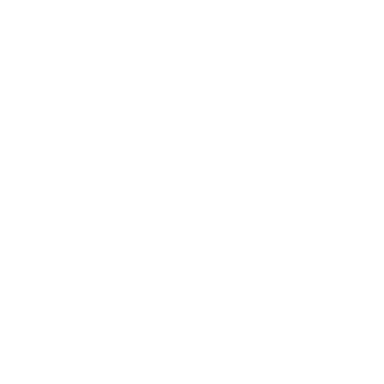 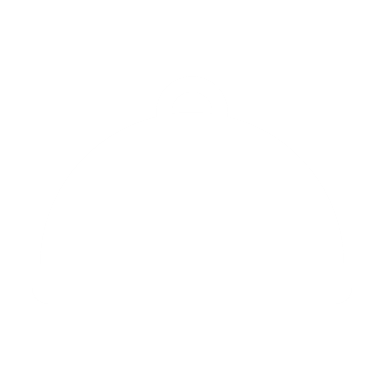 Bienestar y salud
Experiencias especiales a través de la tranquilidad, por ejemplo, lugares de energía verde con plantas, piscinas de agua, salas de relajación de alta calidad
Ofertas especiales de spa, por ejemplo, spa en la naturaleza, habitaciones con reserva privada
Aprendizaje sobre temas de salud para utilizar en casa, por ejemplo, yoga, ejercicios de respiración, meditación
Gastronomía e indulgencia
Experiencias culinarias para recordar / entorno excepcional
Platos regionales y locales / visitas a proveedores de la zona
Aprender sobre nutrición, por ejemplo, clases de cocina / formas experimentales de preparar los alimentos / probar tendencias alimentarias
Cultura y ocio
Pruebe actividades artísticas
Festivales temáticos
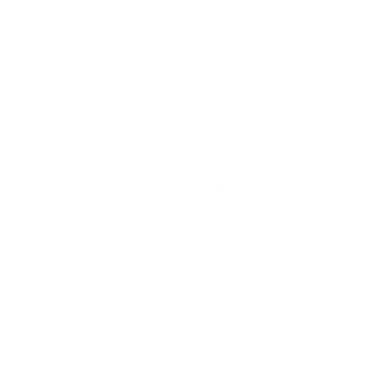 Fuente: Fraunhofer IAO (2020): Futurehotel - Innovative Erlebnisse als Erfolgsfaktor für die Hotellerie
Recoger los anhelos profundos que determinan las acciones y el comportamiento de reserva del grupo o grupos destinatarios
El producto/servicio turístico debe empaquetarse emocionalmente en el siguiente paso para crear deseos.
Incluir la evolución social fundamental
(por ejemplo, cuanto más globalizado es el mundo, más hogar, tranquilidad y atención plena se necesitan)
3. Crear deseos
Para darse a conocer, las PYMEs turísticas tienen que convencer con los mensajes adecuados y despertar emociones.
El aspecto emocional es especialmente importante en el turismo porque las decisiones de viajar son predominantemente una cuestión de sentimientos.
Utilizar imágenes conmovedoras
Utilizar rostros e historias personales para transmitir valores
Hay que dirigirse al huésped con la comunicación adecuada en sus distintas fases de información.
Experiencia
4. Comunicarse con precisión con los invitados
Reservas
Cuanto mejor conozcan las PYMEs turísticas a sus grupos destinatarios y sus necesidades, deseos y comportamientos, más específicas podrán ser las medidas de comunicación. 
El huésped debe ser acompañado en las siguientes fases:
Obtener un presupuesto
Información
Inspiración
Luz
Para llegar emocionalmente a los huéspedes, hay que dirigirse a ellos con todos los sentidos. Si esto tiene éxito, se refleja en la fidelidad de los clientes, la repetición de compras o reservas y las recomendaciones.
5. Sumergir a los huéspedes en mundos de vida
Sonido
Gusto
El producto/servicio debe experimentarse con todos los sentidos. Esto genera entusiasmo entre los huéspedes, lo que garantiza que vuelvan y se conviertan en embajadores creíbles.
Dirigirse con todos los sentidos
Olor
Materiales
Factores que influyen en la capacidad de recuperación de las PYMEs turísticas
Innovación y Espíritu Empresarial
Procesos 
(Preparación y Planificación)
Los recursos humanos, los procesos, las redes y la innovación son factores que influyen en la capacidad de recuperación de las empresas turísticas.
Factores que influyen en la resiliencia
Recientemente, la investigación sobre la capacidad de recuperación de las empresas ha pasado a primer plano. Se centra principalmente en tres elementos:
la capacidad de ajuste 
recuperación y 
adaptación
La capacidad de recuperación de las empresas turísticas depende esencialmente de cuatro factores:
Resiliencia
Redes y Cooperación
Recursos Humanos
En tiempos de crisis, los equipos resilientes trabajan juntos con éxito y gestionan juntos las situaciones críticas con mayor rapidez.
Seguridad psicológica
Afrontar lo inesperado
Recursos Humanos: Resiliencia en Equipo
trabajar juntos de forma flexible para poder adaptar los métodos de trabajo y la distribución de tareas adecuadamente a la situación
 solicitar ayuda a tiempo
todos los miembros del equipo se atreven a plantear preguntas, preocupaciones e inquietudes sin temor a reacciones negativas
 aumenta el poder innovador de un equipo
Los equipos resistentes se definen por el buen funcionamiento de los procesos de interacción, la forma de dirigir el equipo y las distintas competencias y habilidades personales de sus miembros.
Hay cuatro claves de resiliencia que hacen que un equipo sea resiliente:
Enfoque holístico
Tratamiento de situaciones críticas
el equipo tiene una visión general de las tareas/objetivos, trabaja conjuntamente y coopera con otras áreas de la empresa
 intercambio fiable de información entre ellos y transmitiendo
situaciones críticas se trabajan en común para aprender de ellas de cara al futuro
 acercarse no solo a los hechos, sino también a las emociones
Fuente: https://www.linkedin.com/pulse/resilienz-der-krise-wieder-stabil-werden-teil-1-heller/?trackingId=ARp27V2XKiT7FPNqOJw+1g==
Todos los propietarios/directivos de PYMEs turísticas deberían interiorizar los siete pilares de la resiliencia y asegurarse de que están firmemente arraigados en la cultura de la empresa.
Los siete pilares de la resiliencia
Las empresas son tan resistentes como sus líderes. 
Como líder, no solo debe fomentar su propia resiliencia, sino también la de sus empleados. 
Esto se consigue con la interiorización de los 7 pilares de la resiliencia.
Resiliencia
Autorregulación
Aceptación
Orientación de la Red
Planificación Futura
Asumir la Responsabilidad
Orientación hacia la Solución
Optimismo Realista
Desarrollo Turístico Sostenible
El desarrollo turístico sostenible está en armonía con la naturaleza, el paisaje y la población.
Sostenibilidad en el turismo
Más que casi cualquier otra industria, el turismo depende de una naturaleza y un medio ambiente intactos, así como de paisajes estéticos:





¡La protección del clima y la preservación de la diversidad de los hábitats son, por tanto, requisitos esenciales para la protección y conservación de los destinos turísticos!
El desarrollo sostenible del turismo contribuye de forma importante a preservar hábitats naturales y culturales habitables y a proteger el medio ambiente y el clima. Esto permite la creación de valor sostenible sin consumir los recursos y las oportunidades futuras de las generaciones venideras. El turismo sostenible debe contribuir a garantizar la compatibilidad de las repercusiones económicas, ecológicas y sociales sobre la población, el medio ambiente y la economía.
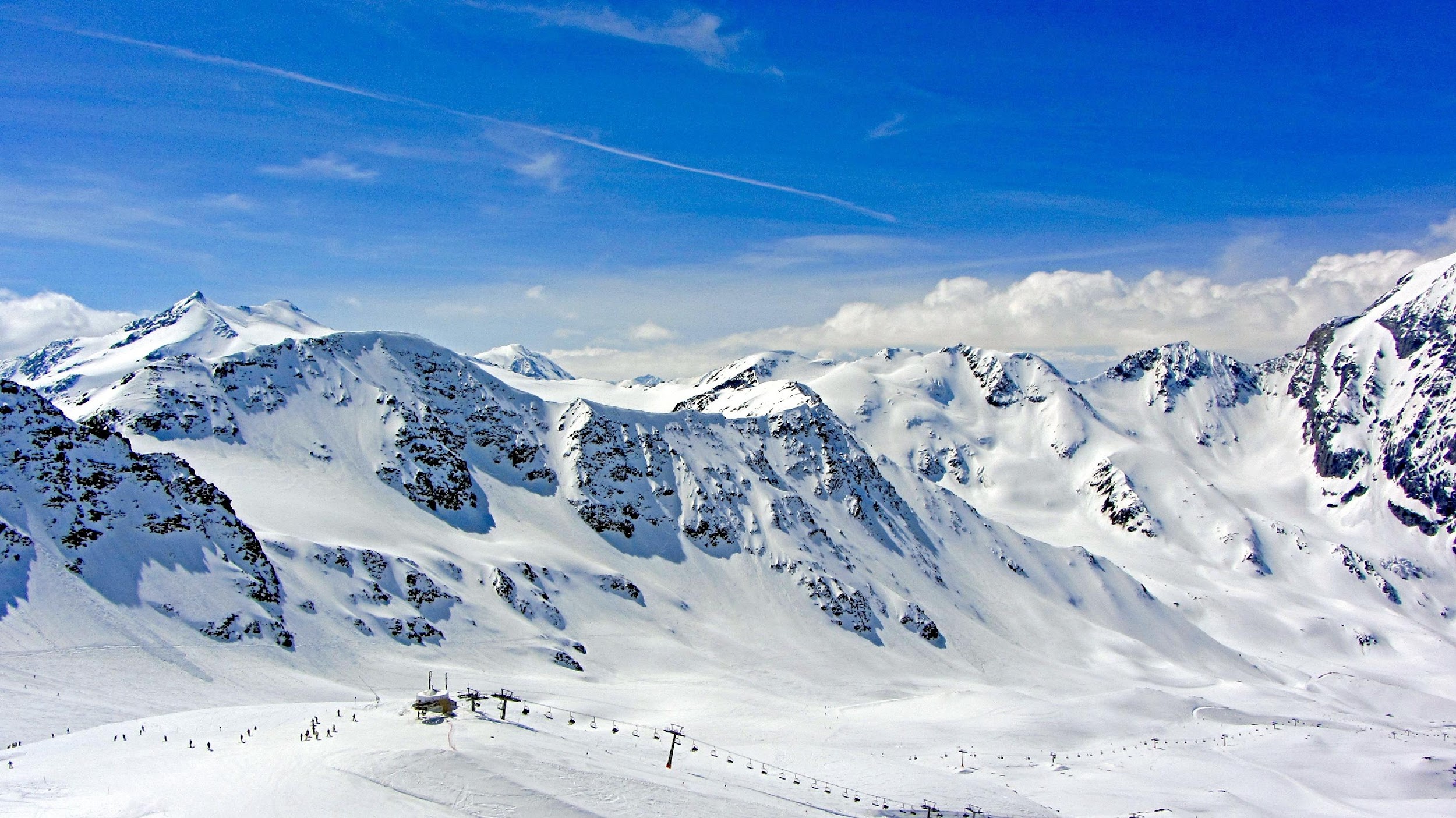 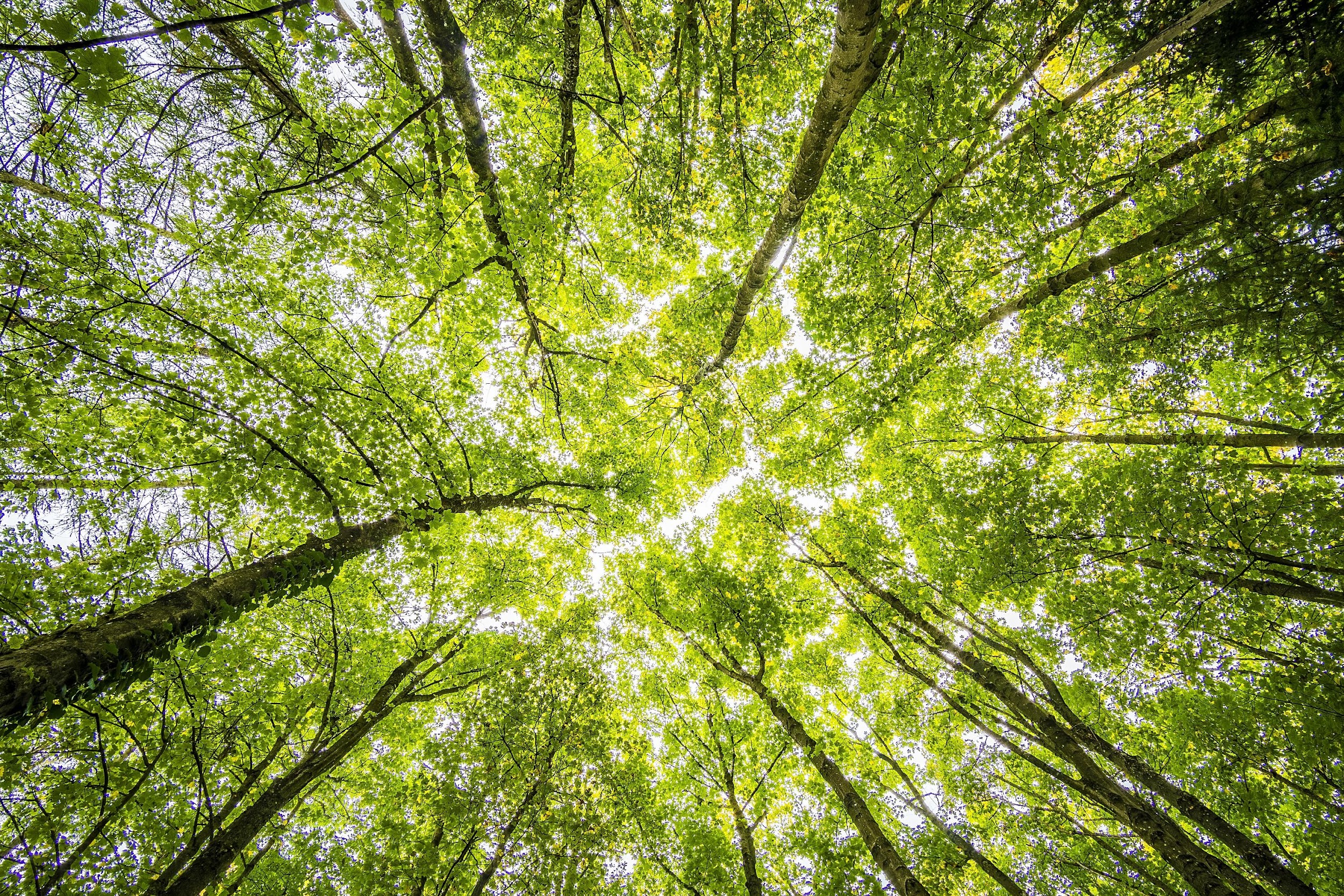 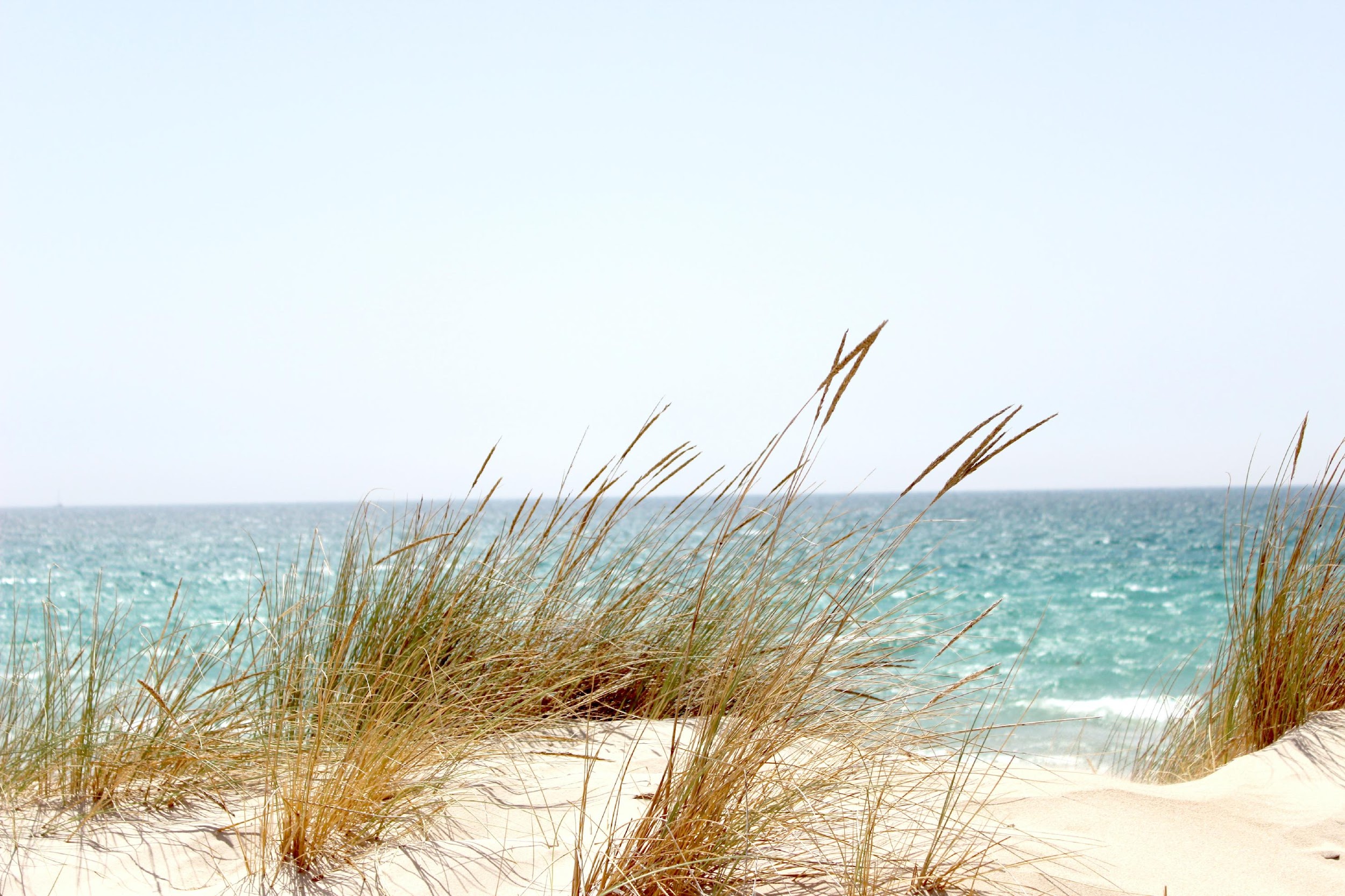 Aguas limpias para el bañarse
Bosque sano para practicar senderismo
Nieve de verdad para los deportes de invierno
Hacer un uso óptimo de los recursos medioambientales que constituyen un elemento clave del desarrollo turístico, manteniendo los procesos ecológicos esenciales y ayudando a conservar el patrimonio natural y la biodiversidad.
Conseguir un turismo sostenible es un proceso continuo.
Directrices para el desarrollo del turismo sostenible
Respetar la autenticidad sociocultural de las comunidades de acogida, conservar su patrimonio cultural edificado y vivo y sus valores tradicionales, y contribuir al entendimiento y la tolerancia interculturales.
Las directrices de desarrollo del turismo sostenible pueden aplicarse a todas las formas de oferta turística en todo tipo de destinos (incluido el turismo de masas, los segmentos de turismo de nicho, etc.).
Los principios de sostenibilidad se refieren a los aspectos medioambientales, económicos y socioculturales del desarrollo turístico. Hay que lograr un equilibrio adecuado entre estas tres dimensiones para garantizar la sostenibilidad a largo plazo.
Garantizar operaciones económicas viables y a largo plazo, proporcionando beneficios socioeconómicos a todas las partes interesadas que se distribuyan equitativamente, incluyendo empleo estable y oportunidades de obtener ingresos, y contribuyendo a la mitigación de la pobreza.
Fuente: Organización Mundial del Turismo: https://www.unwto.org/sustainable-development
https://www.tourismrecovery.eu/
¡BIEN HECHO!
https://www.facebook.com/tourismcrisisrecovery
Has completado nuestro paquete de formación para PYMEs